правопис складних іменників
за «Українським правописом» 
2019 року
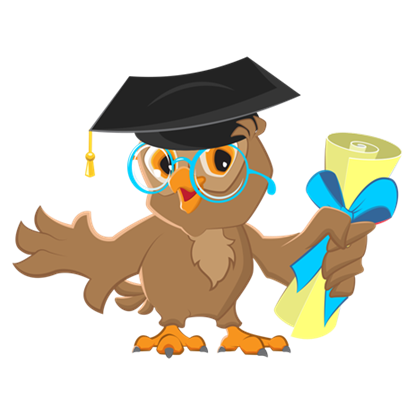 Правопис   іменників   з числівником   пів
Невідмінюваний числівник пів зі значенням ‘половина’ з наступним іменником — загальною та власною назвою у формі родового відмінка однини пишемо окремо: пів áркуша, пів відрá, пів годúни, пів лі́тра, пів мíста, пів óстрова, пів я́блука, пів я́щика,; пів Єврóпи, пів Кúєва, пів Украї́ни
Якщо ж пів з наступним іменником у формі називного відмінка становить єдине поняття і не виражає значення половини, то їх пишемо разом: півáркуш, пíвдень, півзáхист, півкóло, півкýля, півлі́тра (розм. ‘пляшка з горілкою або іншою випивкою ємністю 0,5 літра’), півмі́сяць, півóстрів
Разом пишемо:
1) складноскорочені слова (мішані та складові абревіатури) й похідні від них: адмінресýрс, адмінрефóрма, академвідпýстка, бухóблік, виконро́б, держмúто, держустанóва, елітжитло́, інвалю́та, інофі́рма, інвестпроєкт, інформповідóмлення, інформцéнтр, Кабмíн, комба́т, лісгóсп, медперсонáл, мультфíльм, Нацба́нк, нардéп, ощадкни́жка, епідемситуáція, профспі́лка, Святвéчір, соцзабезпéчення, соцстра́х, спецзавдáння, спецвúпуск, спортмайдáнчик, фармпрепара́т; комба́тівський, профспілко́вий, соцстра́хівський
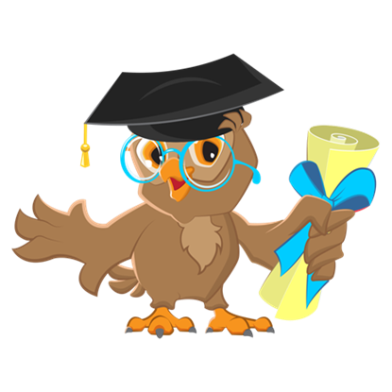 Разом пишемо:
2) слова з першими регулярно вживаними іншомовними компонентами на голосний та приголосний: абро-, авіа-, авто- (‘само’, ‘автоматичний’), агро-, аеро-, аква-, алко-, арт-, астро-, аудіо-, біо-, боди-, боді- (перед голосним), веб-, геліо-, гео-, гідро-, дендро-, екзо-, еко-, економ-, етно-, євро-, зоо-, ізо-, кібер-, мета-, метео-, моно-, мото-, нарко-, нео-, онко-, палео-, пан-, пара-, поп-, прес-, псевдо-, соціо-, теле-, фіто-, фолк- (фольк-), фоно-: авіарéйс, автовідповідáч, агробíзнес, акватéхніка, алкотéст, артрúнок, аудіоальбóм, біоцúкл, бодибíлдинг, бодіáрт, вебсторíнка, геополíтика, гідропáрк, дендропáрк, екопродýкти, економклáс, етногýрт, євроремóнт, кібермашúна, метеостáнція, моновистáва, наркобíзнес, неомодерні́ст, онколікáрня, параолімпíєць, попмýзика, попгýрт, пресконферéнція, псевдонаýка, соціосфéра, телехрóніка, фолкгýрт, фолькмýзика, фонозáпис
Разом пишемо:
так само слова з питомими компонентами іно- (іншо-, інако-), лже-: інові́рець, іншові́рець, інакодýмець, іншодýмець; лжепрорóк, лжесвíдок
Примітка. Якщо такі іншомовні компоненти приєднані до власного імені, то їх пишемо з дефісом: пан-Єврóпа, псéвдо-Фáуст
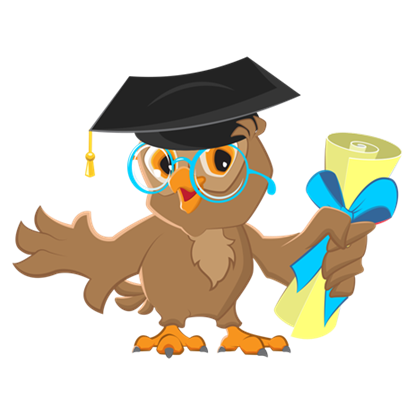 Разом пишемо:
3) слова з першим іншомовним компонентом, що визначає кількісний (вищий від звичайного, дуже високий або слабкий, швидкий і т.ін.) вияв чого-небудь: архі-, архи-, бліц-, гіпер-, екстра-, макро-, максі-, міді-, мікро-, міні-, мульти-, нано-, полі-, преміум-, супер-, топ-, ультра-, флеш-: архіскладнúй, архидия́кон, бліцновúни, бліцопи́тування, гіперзвýк, гіпермáркет, екстраклáс, макромолéкула, макроеконóміка, максіóдяг, мідіóдяг, мікроорганíзми, мікрохвúлі, мікрочастúнка, мініблóк, мінідúск, мінікомп’ю́тер, мультимільйонéр, нанокомп’ю́тер, наночастúнки, полісахарúди, полімотивáція, преміумкла́с, супермáркет, супермодéль, супермóдний, топмéнеджер, топмодéль, ультразвýк, ультрамодний, флешінтерв’ю
Разом пишемо:
Примітка 1. У компонентах максі-, міді- кінцевий і в позиції перед приголосним наступного слова не переходить в и: максімо́да, максісу́кня, мідімо́да, мідіспідни́ця
Примітка 2. Компонент топ- із числівниками не поєднуваний
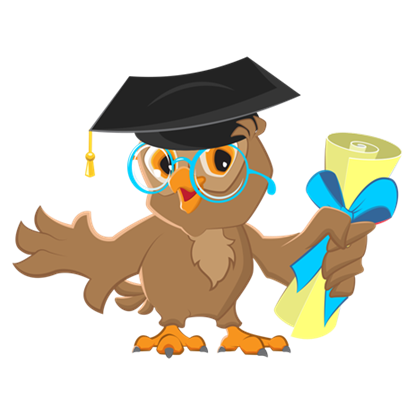 Разом пишемо:
4) слова з першим іншомовним компонентом анти-, віце-, екс-, контр-, лейб-, обер-, штабс-, унтер-: антивíрус, віцепрем’є́р, віцекóнсул, ексчемпіо́нка, ексмінíстр, експрезидéнт, контрадмірáл, контрудáр, лейбгвардíєць, лейбме́дик, оберма́йстер, оберофіцéр, оберлейтенáнт, оберпрокурóр, штабскапіта́н, унтерофіце́р
Разом пишемо:
1) складні іменники, у яких поєднані за допомогою сполучного голосного звука дві основи, друга з яких — віддієслівного походження: водопíй, водолáз, газогíн, глибиномíр, глинокóп, дроворýб, лісоспла́в, ляльковóд, металорíз, м’ясої́д, самохі́д, сінокíс, солевáр, стрічкорíз, теплово́з, трубоклáд, хлібодáр 
2) складні іменники, утворені поєднанням прикметникової та іменникової основ за допомогою сполучного голосного звука: білокрі́вці, високогíр’я, густолíсся, дрібнóліс, жовтóцвіт, синьоцві́т, червононíжка, чорнóзем, чорно́ліс, чорнóслив
Разом пишемо:
3) складні іменники, утворені за допомогою сполучного голосного звука з двох іменникових основ: верболі́з, газобало́н, глинопісóк, лісосте́п, людинодéнь, льонолавсáн, металоплáст, носорі́г, сталебетóн, тóннокіломе́тр, торфогні́й, шлакоблóк), а також іменники, першою частиною яких є незмінна основа іншомовного походження на о, а: автомагістрáль, агрокультýра, велопробі́г, відеофі́льм, дискомýзика, кінозáл, радіокомітéт, стереоекрáн, фотоспрáва, єврорúнок, нанодіагно́стика; медіалінгві́стика
Разом пишемо:
4) складні іменники, утворені з дієслова у формі другої особи однини наказового способу та іменника: горúцвіт, зірви́голова, перекоти́по́ле, пройдúсвіт; Колúвушко, Непúйпиво, Перебúйніс, Тягнúбік, Убúйвовк (прізвища)
5) складні іменники, утворені з кількісного числівника у формі родового відмінка (для числівників дев’яносто, сто — називного), іменникової основи та суфікса: дванадцятито́нка, двохсотрі́ччя, дев’яностоп’ятирíччя, стоп’ятдесятирі́ччя, сторíччя, трьохсотп’ятдесятирíччя, шестидéнка
Примітка. Якщо такий числівник у складних іменниках означає дво-, тризначне число і записаний цифрами, то його приєднуємо до другої частини за допомогою дефіса: 750-рі́ччя, 900-рíччя
Разом пишемо:
6) Разом пишуться складні іменники з першою частиною напів-, полу-: напівавтомáт, напівкýщ, напівлюдúна, напівмáвпа, напівпрáвда, напівфабрикат; полýкіпок, полýмисок
7) складні іменники, утворені з трьох і більше основ: автомотогурто́к, світловодолікува́ння, радіоспектрогеліогрáфія, термогідродина́міка
Пишемо через дефіс:
7) ініціальну абревіатуру, написану великими або малими літерами, з будь-яким словом: ВІЛ-інфéкція, ДНК-анáліз, ДНК-експерти́за, ВІП-зáла, е-декларувáння, е-декларáція
8) дві ініціальні абревіатури, написані великими літерами: ВІЛ-СНІД
9) слова-терміни, до складу яких уходить літера алфавіту: П-поді́бний, Т-поді́бний
10) за традицією карт-блáнш, стáтус-кво та ін.
Пишемо через дефіс:
1) складні іменники, утворені з двох самостійних іменників без сполучного голосного звука
У них відмінюємо або обидва іменники, або тільки другий. Обидва іменники відмінюємо, якщо вони означають: 
а) спеціальність, професію, наукові звання: гінекóлог-ендокринóлог, лі́кар-еко́лог, магніто́лог-астроно́м, худóжниця-карикатурúстка, член-кореспонде́нт
б) протилежні за змістом поняття: купі́вля-про́даж, ро́зтяг-стиск
в) казкових персонажів: Зáйчик-Побігáйчик, Лисúчка-Сестрúчка, Цап- Відбувáйло
г) рослини: брат-і-сестрá
Пишемо через дефіс:
2) другий іменник складного слова відмінюємо, якщо перший: 
а) визначає певну прикмету чи особливість предмета, особи, явища, названих другим: бíзнес-план, бі́знес-проє́кт, блок-систéма, буй-ту́р, ди́зель-мото́р, до́пінг-контрóль, дур-зíлля, жар-пти́ця, інтерне́т-видáння, інтерне́т-пóслуга, ко́зир-ді́вка, компа́кт-диск, кре́кінг-проце́с, піа́р-áкція, піа́р-кампáнія, розрúв-трава́, фан-клýб, фі́тнес-клуб, чар-зі́лля
б) є назвою літери грецького алфавіту, що лексикалізувалася: áльфа-прóмені, áльфа-рóзпад, áльфа-частúнка, бéта-прóмені, бéта-рóзпад, бéта-частúнка, дéльта-промíння, дéльта-фýнкція, дéльта-частúнка
Пишемо через дефіс:
в) разом із другим становить єдине найменування військового звання, державної посади (генера́л-лейтена́нт, генерáл-майóр, прем’є́р-мінíстр), одиниці вимірювання чого-небудь (кілова́т-годи́на, мегавáт-годúна), узвичаєних музичних понять (до-діє́з, мі-бемóль, сі-бемóль, соль-діє́з та ін.), проміжних сторін світу (норд-ве́ст, норд-о́ст), деяких рослин (сон-травá, мáти-й-мáчуха) 
г) є невідмінюваним іменником іншомовного походження: сýші-бар, караóке-бар
Пишемо через дефіс:
3) складні іменники, утворені з двох самостійних слів за допомогою сполучного голосного о: монгóло-татáри, ýгро-фíни, А́встро-Угóрщина 
4) першу частину складного слова (написану разом або з дефісом), за якою вжите слово з такою самою, як у першої, другою частиною: áудіо- та відеопродýкція, кýлько- й роликопідши́пники, нáціє- й державотвíрні процéси, рáдіо- й телеапарату́ра, тéпло- й гідроелектроста́нції
Прикладка
Між прикладкою та означуваним іменником ставимо дефіс або ж пишемо їх окремо, що залежить від їхнього значення та місця одне щодо одного
1. Дефіс ставимо:
1) якщо означальний (прикладковий) іменник ужито після означуваного іменника: вовк-жадню́га, ді́вчина-розу́мниця, земля́-мáти, козáк-характéрник, краї́на-інвéстор, краї́на-кредитóр, мóва-джерелó, мóва-посерéдниця, óчі-намистúнки, хло́пець-патріóт, хлóпчик-мізúнчик, Украї́на-нéнька
2) якщо означальним іменником є родова назва, ужита після іменника — видової назви: Дніпрó-рікá, звіробíй-травá, Йордáн-рíчка, Сапýн-горá
Дефіс ставимо:
3) якщо означуваний і означальний іменники можуть мінятися місцями, але означальну роль виконує другий іменник: ді́вчина-грузи́нка і грузи́нка-ді́вчина, учи́тель-фі́зик і фі́зик-учи́тель, худо́жник-пейзажи́ст і пейзажи́ст-худо́жник
4) якщо означальний іменник уходить до складу терміна, де він утратив своє значення, унаслідок чого постав складний іменник без сполучного звука: гриб-парази́т, жук-корої́д, зáєць-біля́к, зáєць-русáк, льон-довгуне́ць, льон-кучеря́вець, льон-сирéць
Дефіс не ставимо:
1) якщо означальний іменник ужито перед означуваним: не́нька Украї́на
2) якщо означальний іменник є видовою назвою щодо першого іменника — родової назви: горá Сапýн, держа́ва Украї́на, мі́сто Ки́їв, ріка́ Дніпрó, селó Мóринці, трава́ звіробі́й